Geografie městacvičení 1
Pavlína Lesová
Cvičení 1
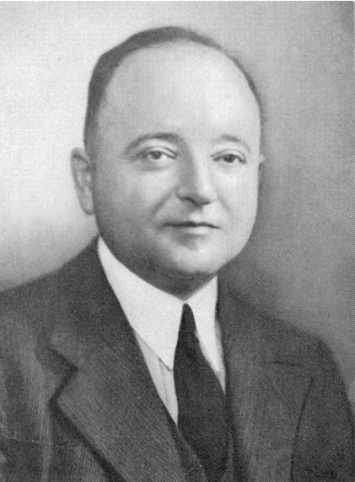 Louis Wirth (1897 – 1952)

americký sociolog, člen tzv. Chicagské školy

mezi jeho odborné zájmy patřil mj. městský způsob života

koncepce městského člověka – dílo Urbanism as a Way of Life
město definoval jako „relativně velké, husté a trvalé uskupení nestejnorodých individuí“
neosobnost a racionalizace lidských vztahů
vysoká mobilita lidí ve městech 
sociální role jedince jsou izolované
soutěživost převažuje nad kooperací
Cvičení 1
Pokuste se identifikovat existující rozdíly mezi městským a venkovským způsobem života. 

Uveďte příklady každodenních situací, které dle vás zdůrazňují odlišnost městského životního stylu, tj. zvýrazňují městskost / urbanism / cityness.

Lze tyto rozdíly stále ještě přičíst „wirthovským“ atributům města, tj. populační velikosti, hustotě zalidnění a heterogenitě městské populace?



esej, úvaha ....
rozsah 1 – 2 strany
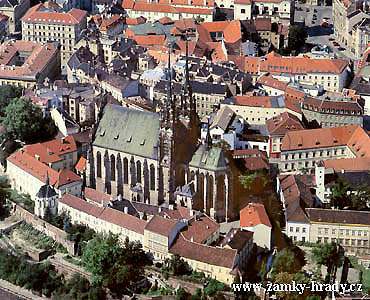 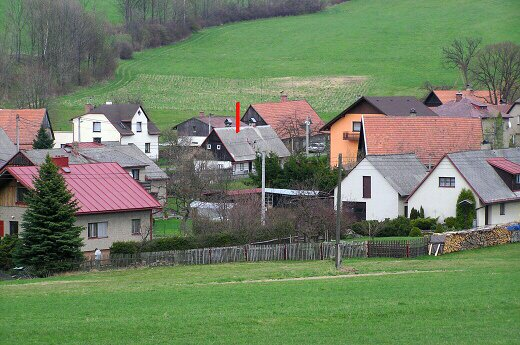